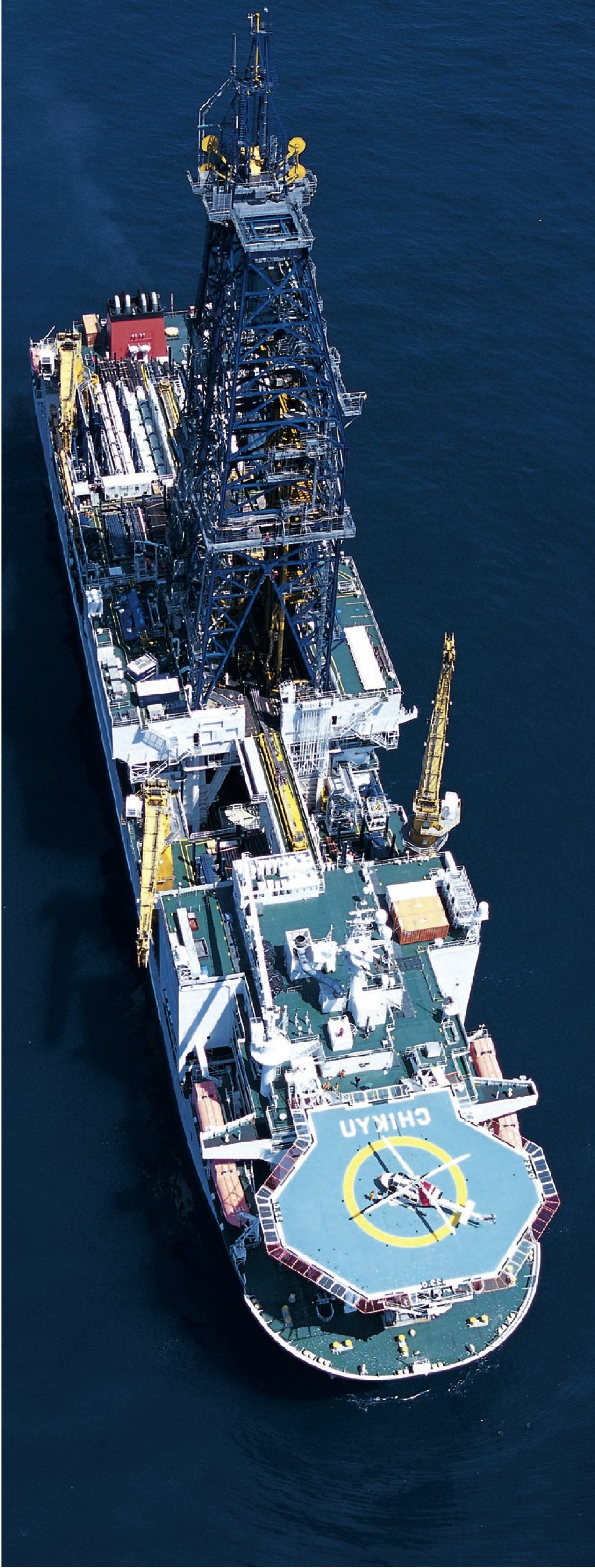 Scientific Ocean Drilling:
Building Consensus and Observatories

Harold Tobin
University of Wisconsin – Madison
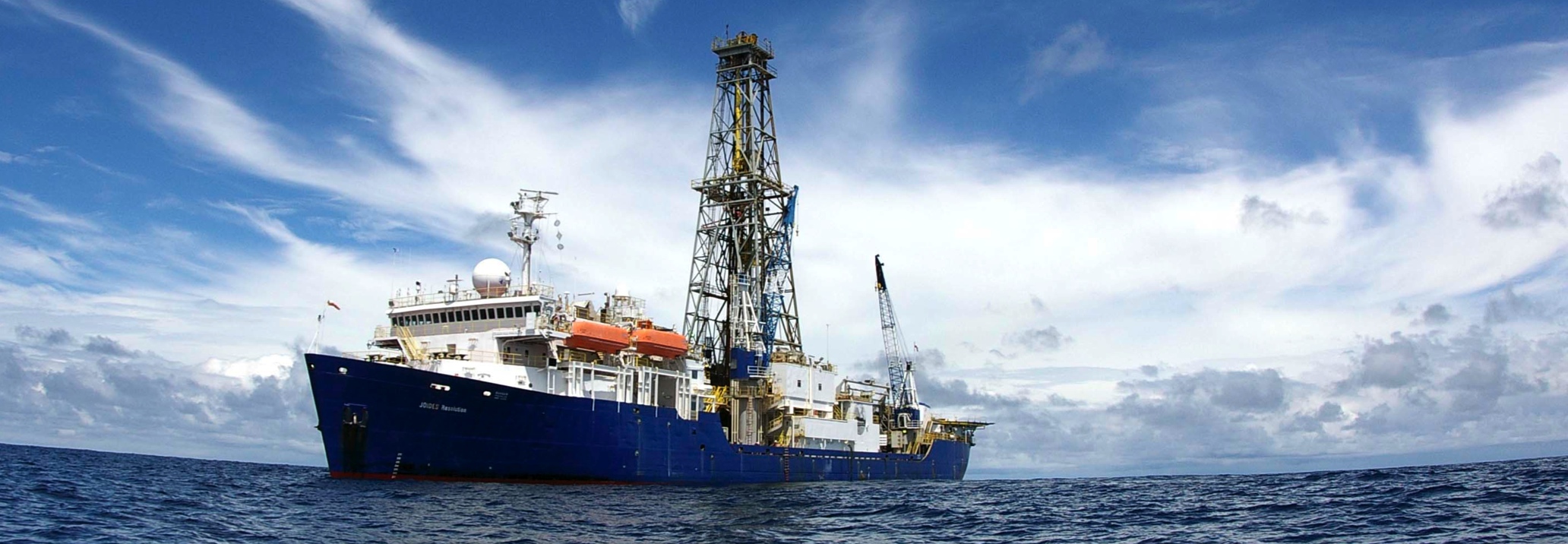 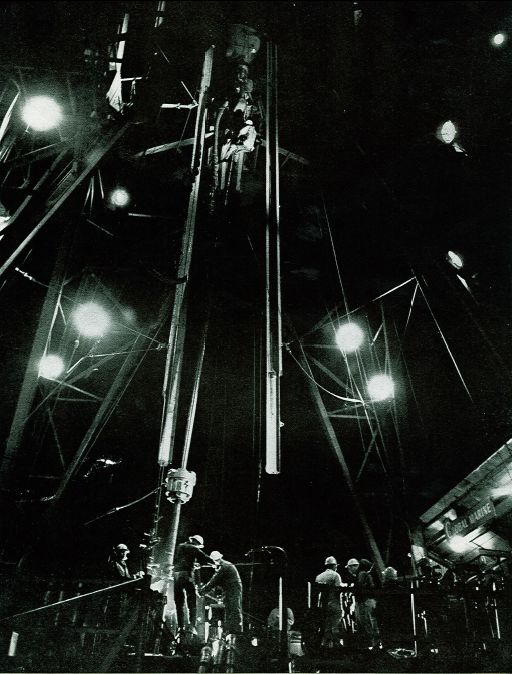 Scientific ocean drilling has been part of the fabric of geoscience for more than 50 years
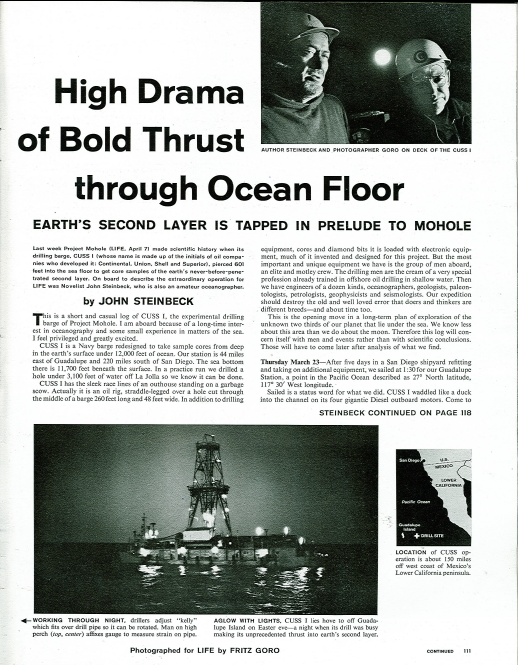 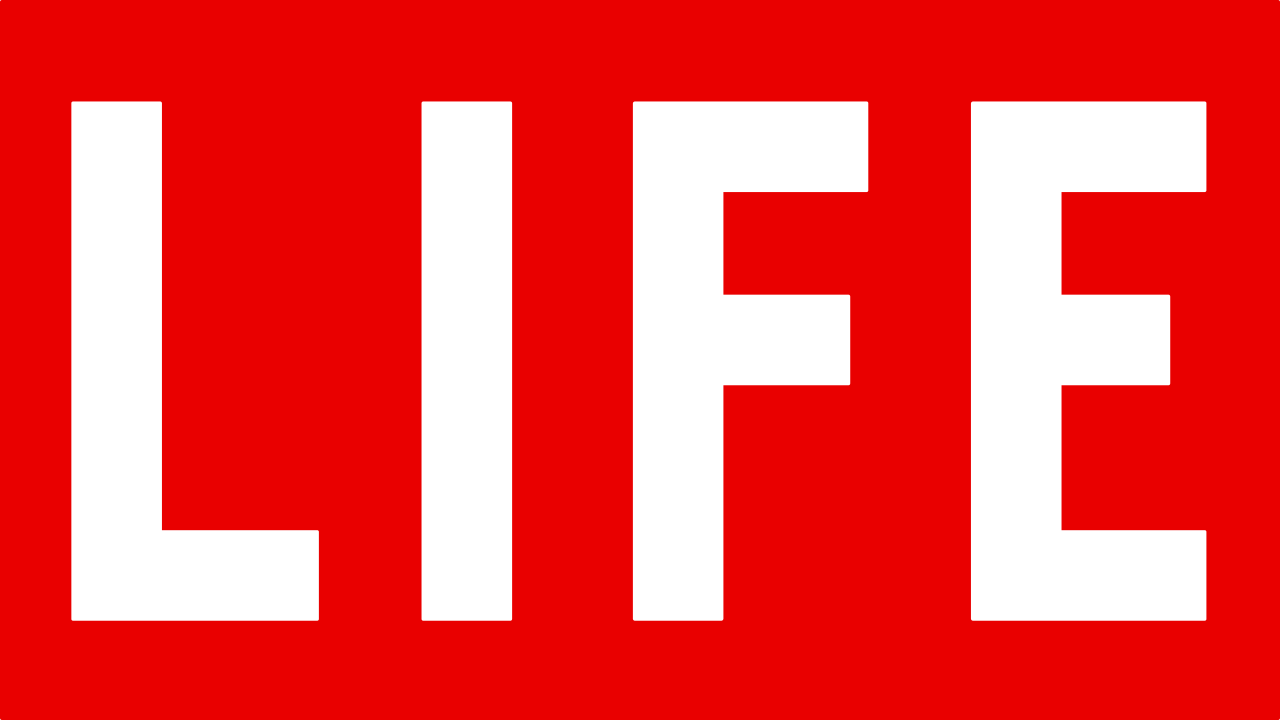 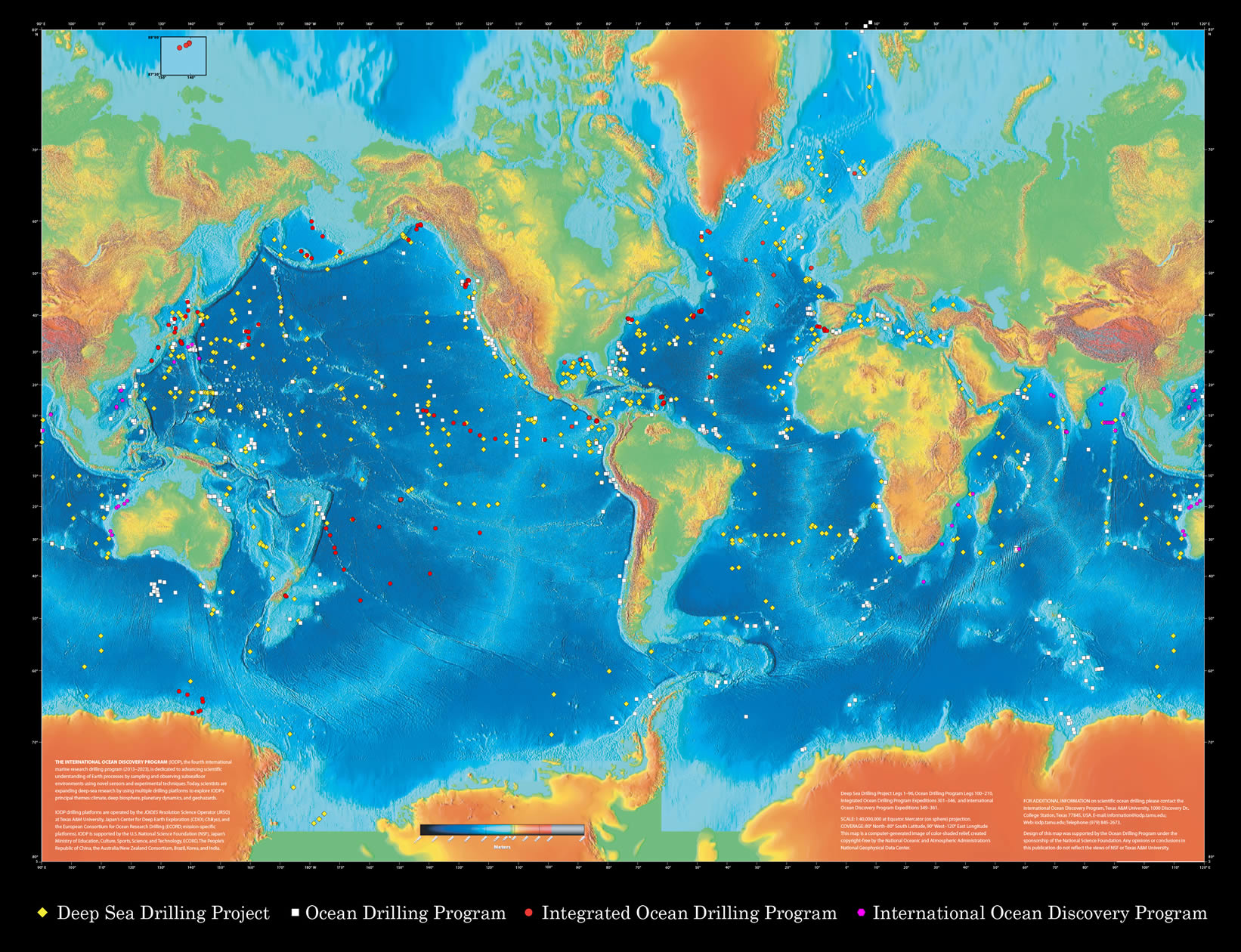 Site locations
over 50 years of
DSDP / ODP / IODP
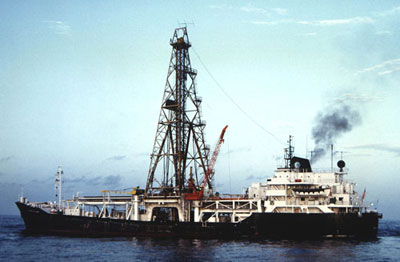 A Little History
From 1968 – 2023
DSDP  Deep Sea Drilling Project 1968– 1983
ODP   Ocean Drilling Program 1984 – 2003
IODP  Integrated (International) Ocean Drilling (Discovery) 			Program 2003 – 2023
A few small accomplishments:
Establishing age of ocean basins
Testing seafloor spreading & plate tectonics
Establishing large parts of global climate history
Discovering deep subsurface biosphere & hydrology
Many more via 100s of expeditions & 1000s of boreholes
Ocean Drilling is among the most  international collaborations in all of science
An international program from very early days
3 ways to get holes drilled:
USA’s JOIDES Resolution
Japan’s Chikyu
Europe’s special project vessels (e.g., Arctic, Chicxulub)
Today, NSF spends about $48 million / year
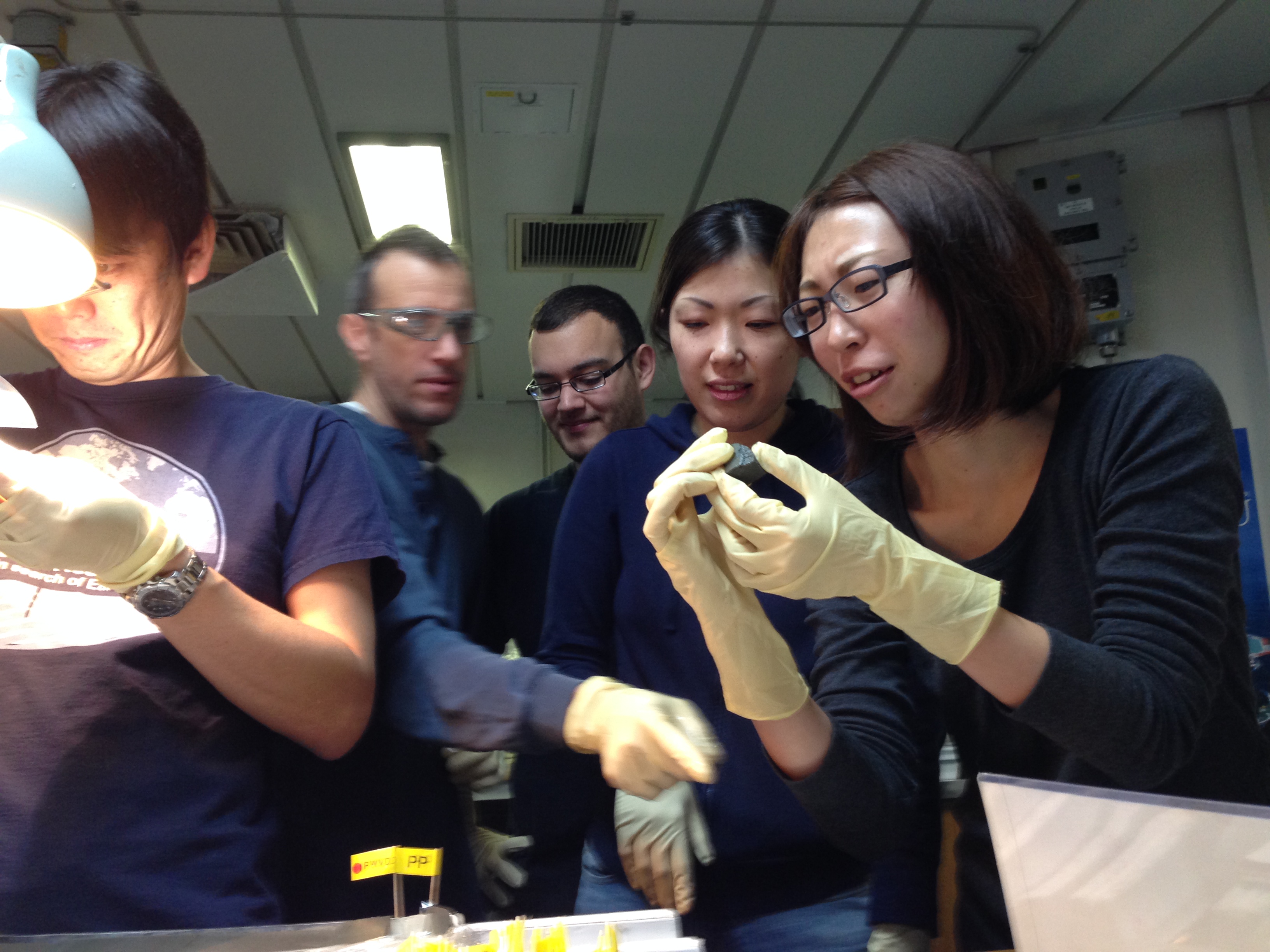 IODP Member Countries
Australia
Austria
Belgium
Brazil
China
Denmark
France
Germany
India
Israel
Italy
Japan
Netherlands
New Zealand
Norway
Poland
Portugal
Korea 
Sweden
Switzerland
United Kingdom
USA
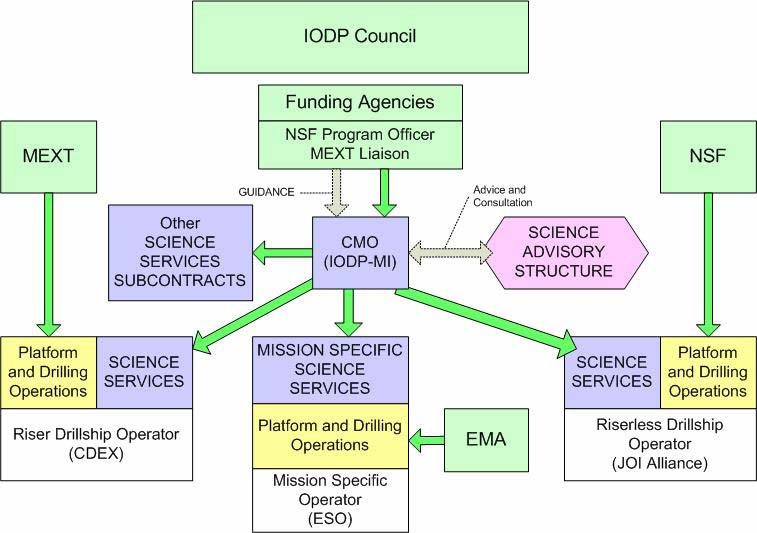 Ocean Drilling Proposal Selection
Drilling proposals submitted to IODP
Proposals submitted by international scientific community
Science Evaluation Panel
Panel of 54 international scientists evaluate science and recommend proposals for drilling
Ship
Facility Board
Facility Board determines which proposals are drilled, considering science priority, resources, ship track efficiency, risks, etc.
Call for participation – shipboard participants selected by national committees
Ship conducts drilling operations
Need to agree on where to go…
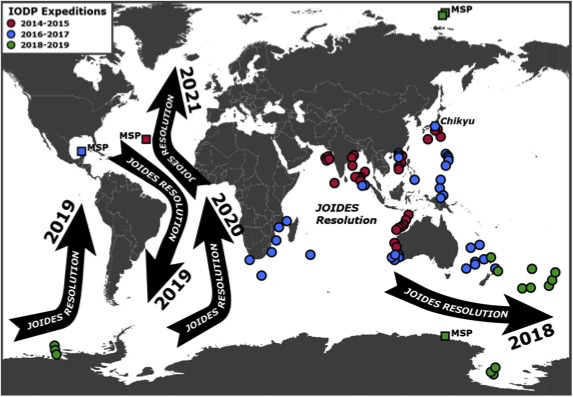 A drilling expedition is the culmination of a long and rigorous process
Extremely local targets must address the broadest scientific questions 
Big questions, everyone has an opinion of where to go and how to address
Must build consensus to distill down to tractable projects (workshops & more workshops…)
Builds on a ‘food pyramid’ of geophysical and geologic data
Keep returning to key corridors … because we know more about them already
DSDP/ODP/IODP corridors for focused efforts: 1970s – today
Not coincidentally, linked to MARGINS & GeoPRISMS
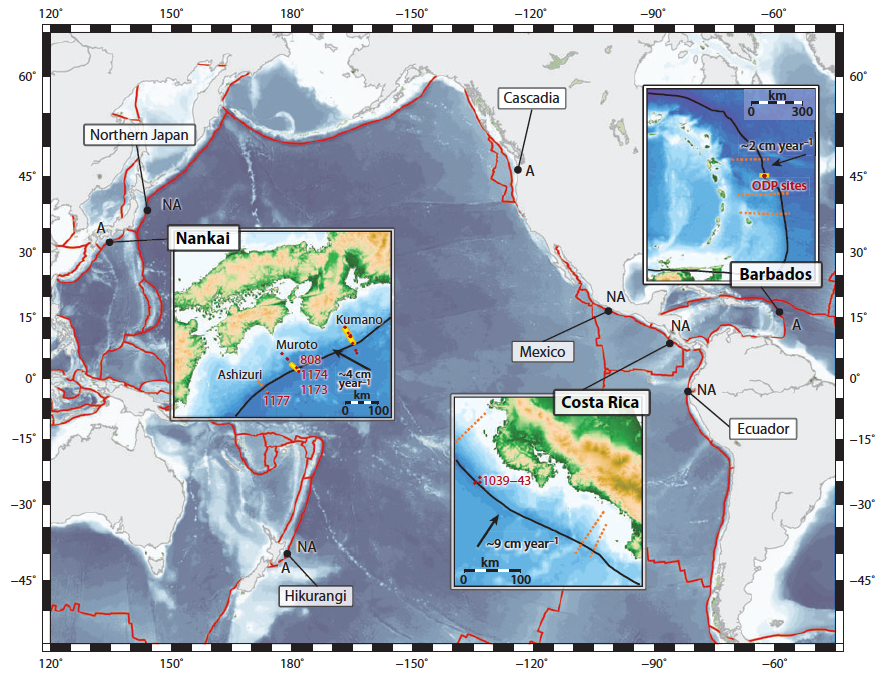 Saffer & Tobin, 2011
N. Barbados Ridge Transect
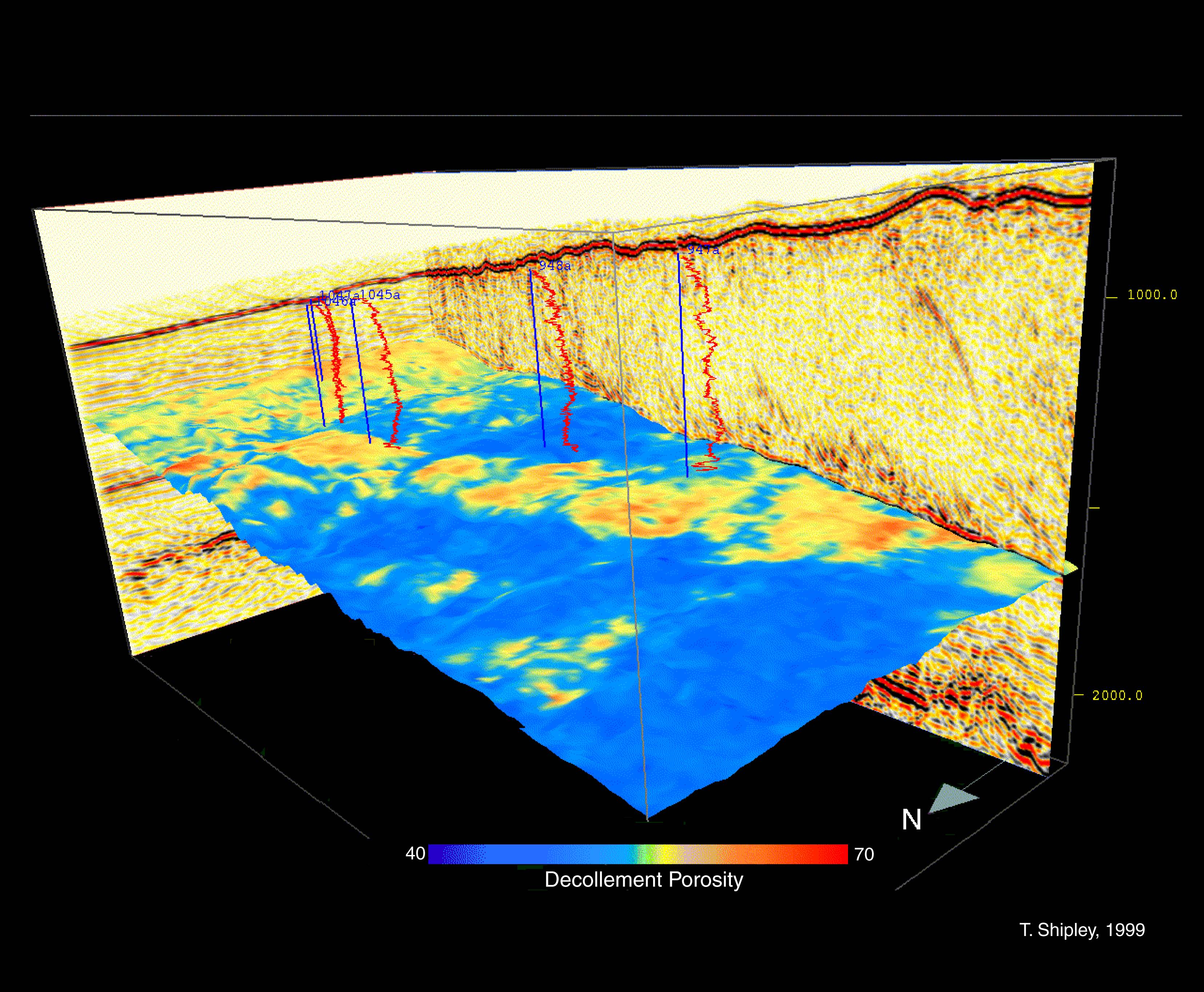 Bangs et al., 1999
NanTroSEIZE:  The Nankai Trough Seismogenic Zone Experiment
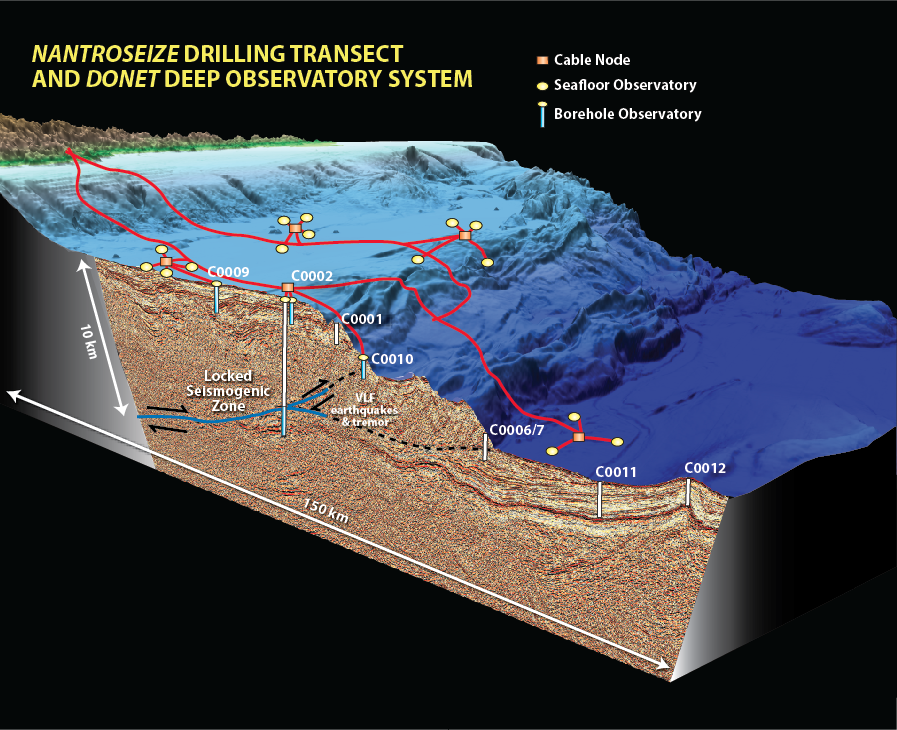 A multi-stage effort to
sample and instrument the
plate boundary fault zone across
the up-dip end of locking and rupture
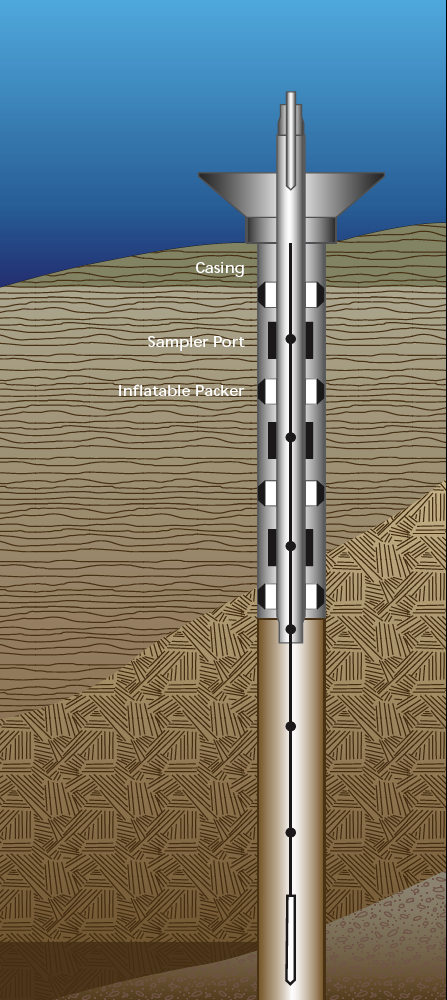 Put a CORK in it
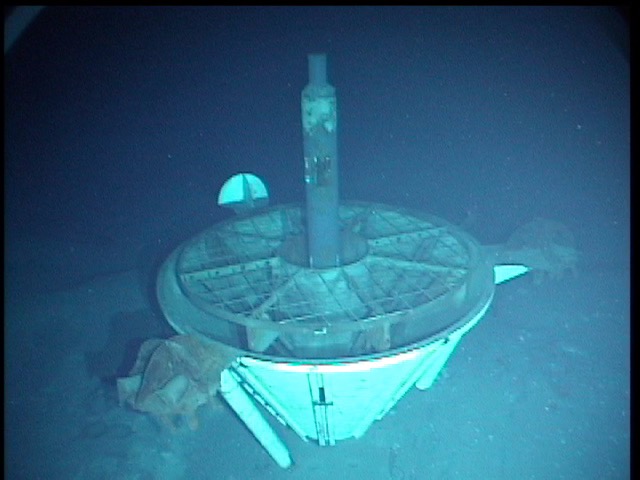 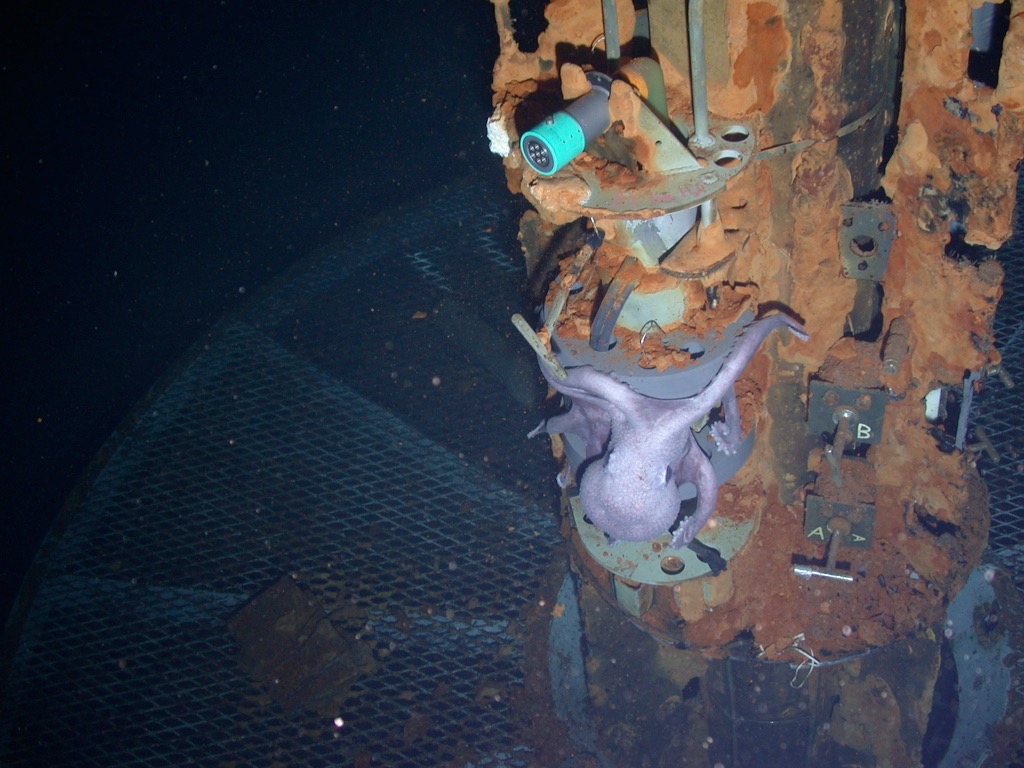 Building observatories on the sea floor since 1991
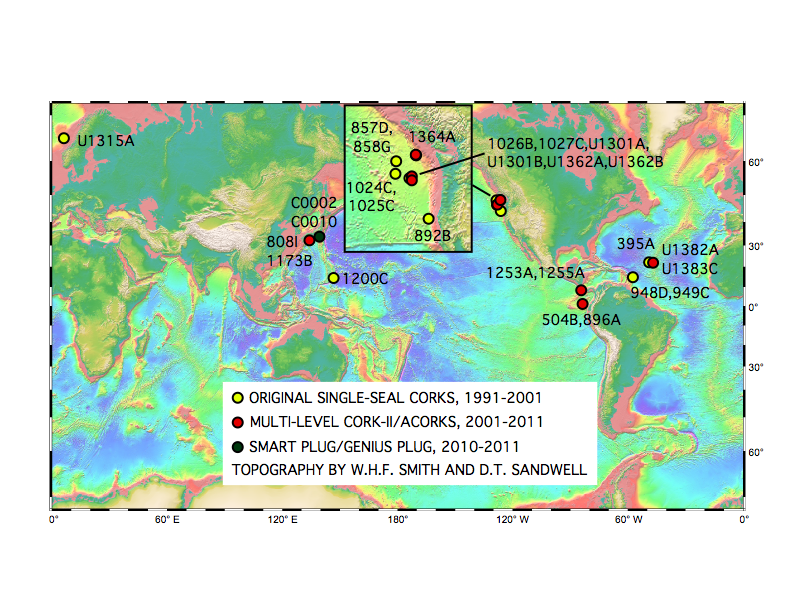 ODP/IODP CORK Installations, 1991-2011
(not included: 8 sites mainly for broadband seismology observatories)
Courtesy Keir Becker
First Nankai LTBMS (“CORK”) was connected to DONET by ROV HyperDolphin in January 2013
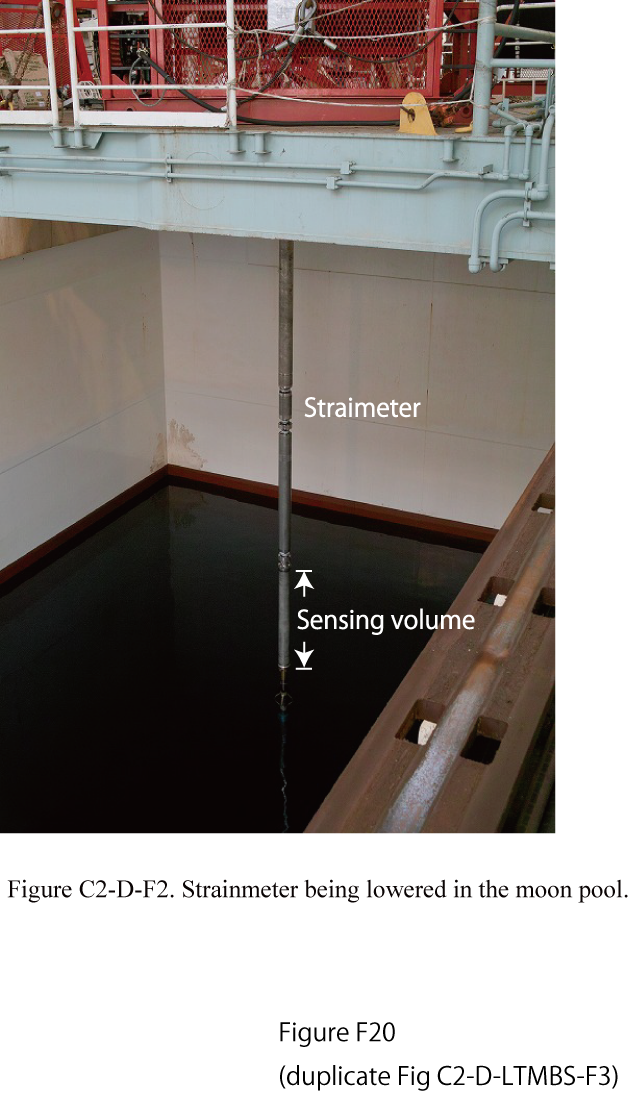 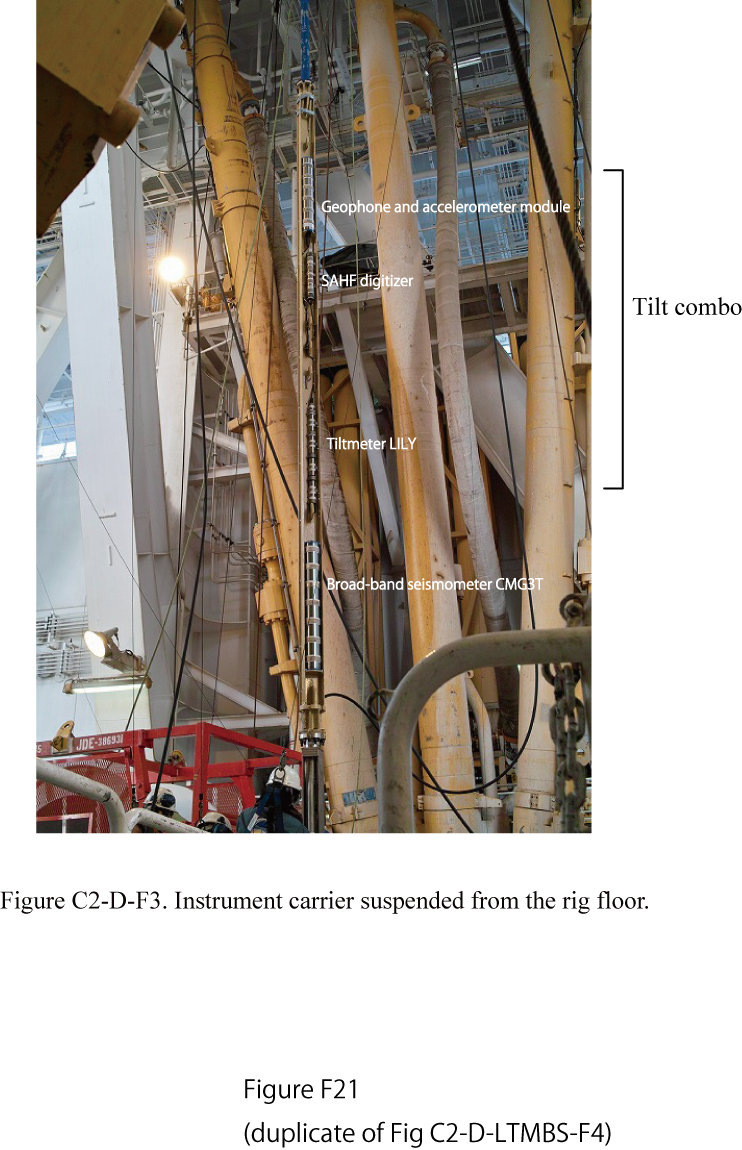 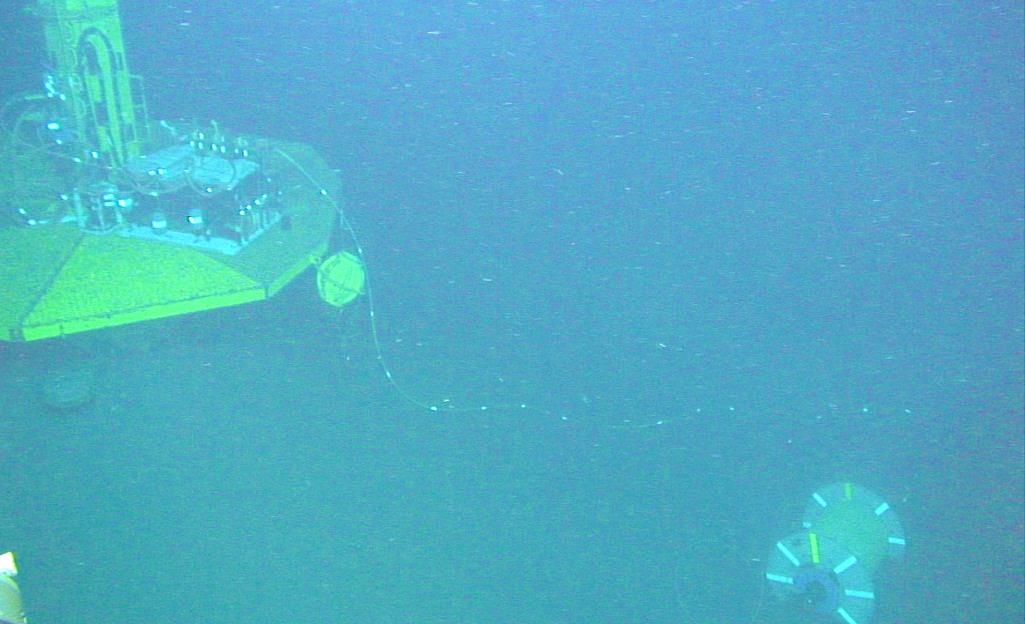 Geophones
ROV platform
Thermometer
TIlt
Extension cable spool
DONET　I/F
BB seismic
sensor
7m
ROV platform of C0002G borehole observatory with DONET interface and extension cable.
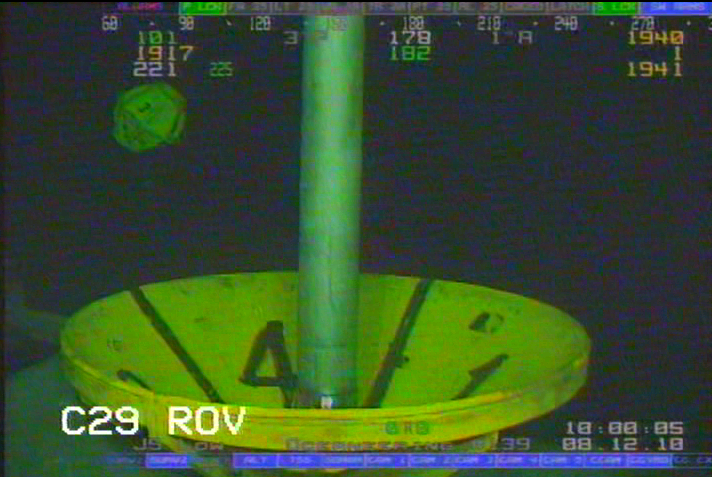 10m
All images courtesy E. Araki
NanTroSEIZE LTBMS
long-term borehole monitoring installations by Chikyu
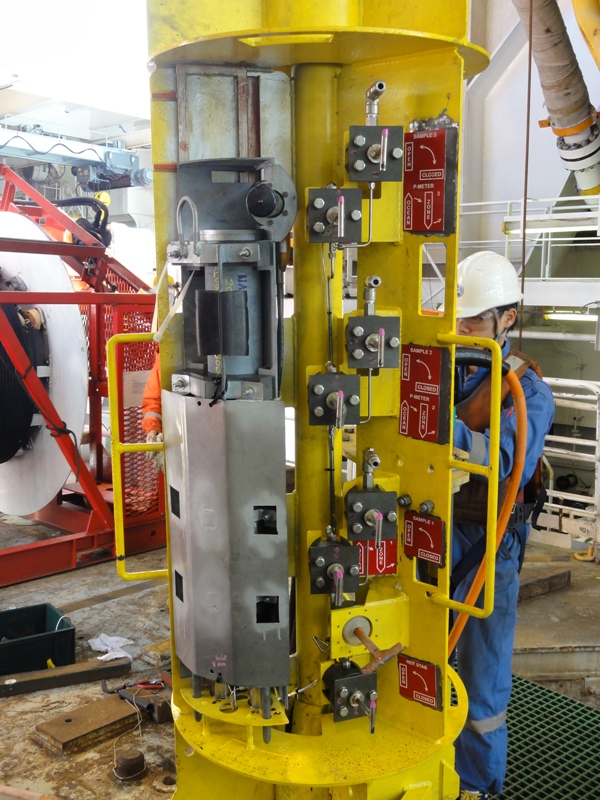 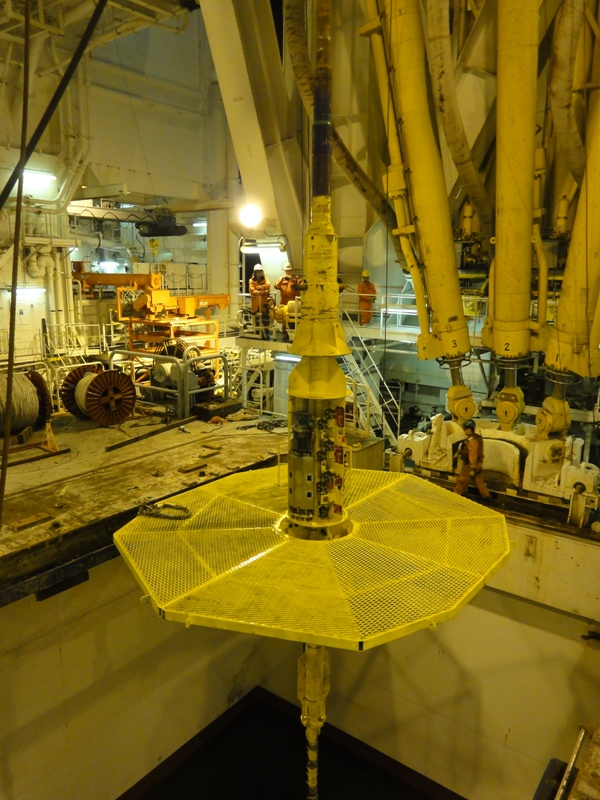 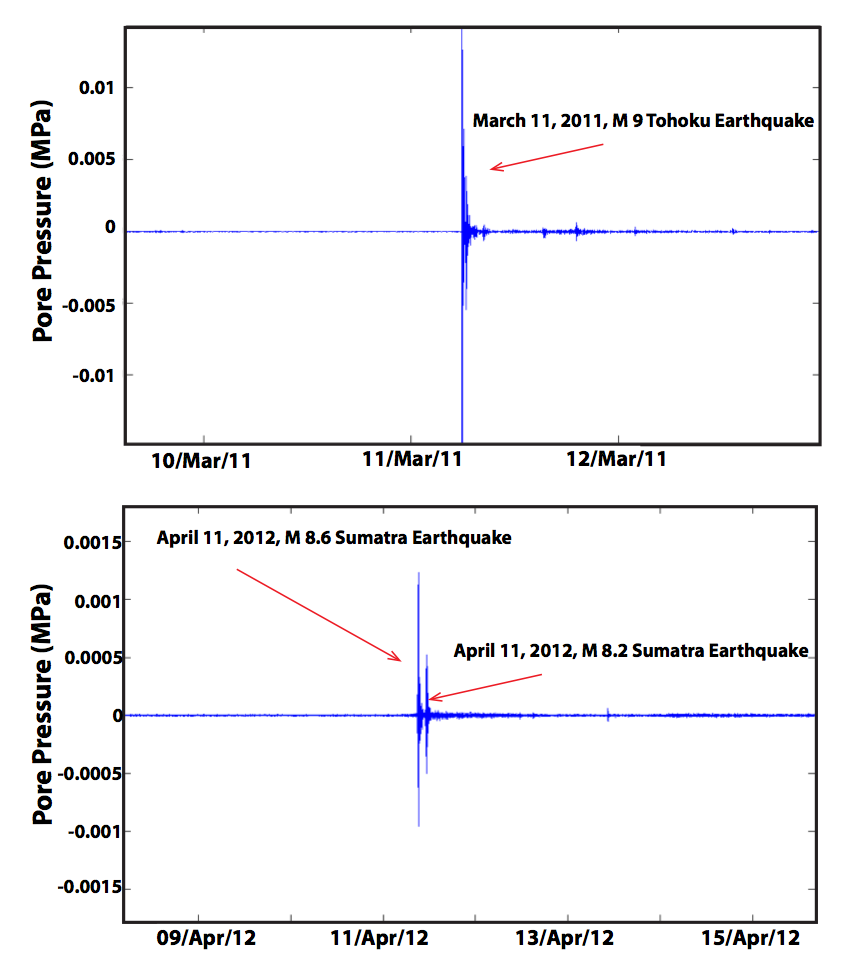 Rich Datasets:
P responses to earthquakes
P Recoveries  rock properties
EQ-induced changes in rock?
Detection of transients
Well interference examples
Tidal signals
Secular strain accumulation?
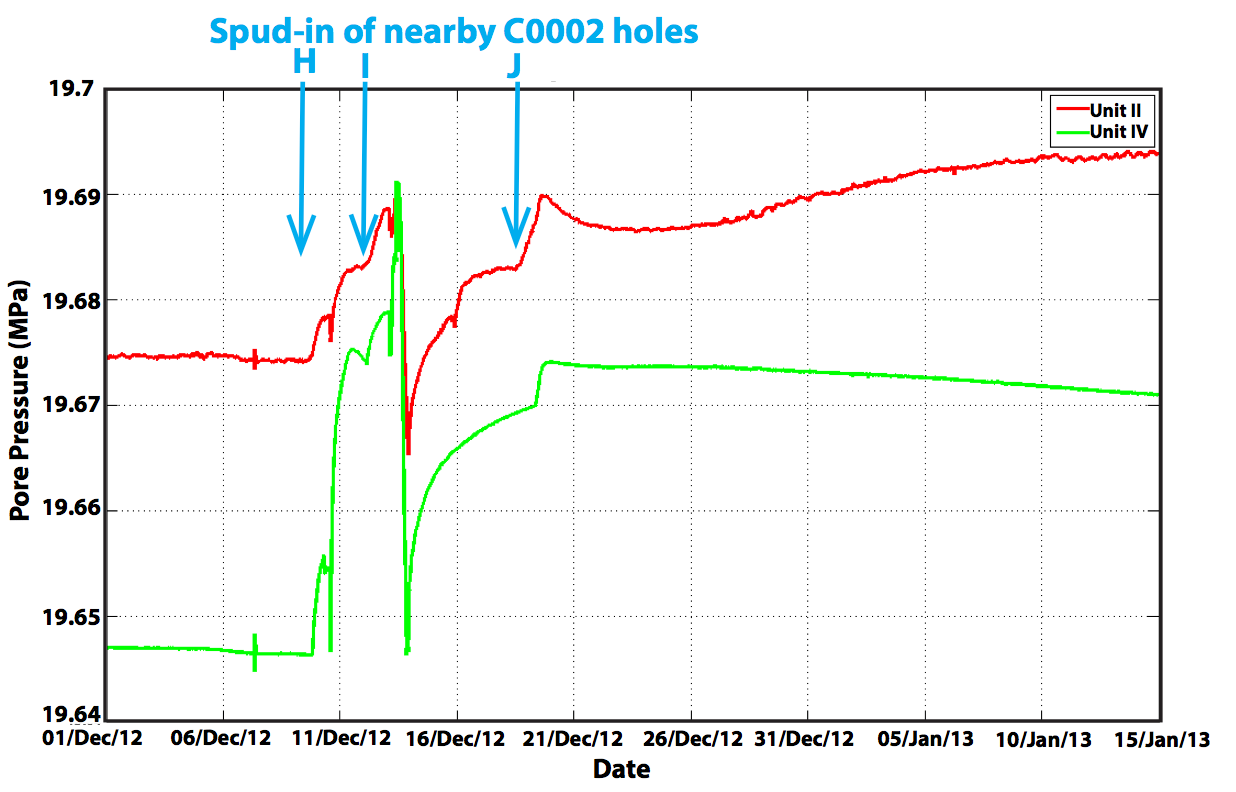 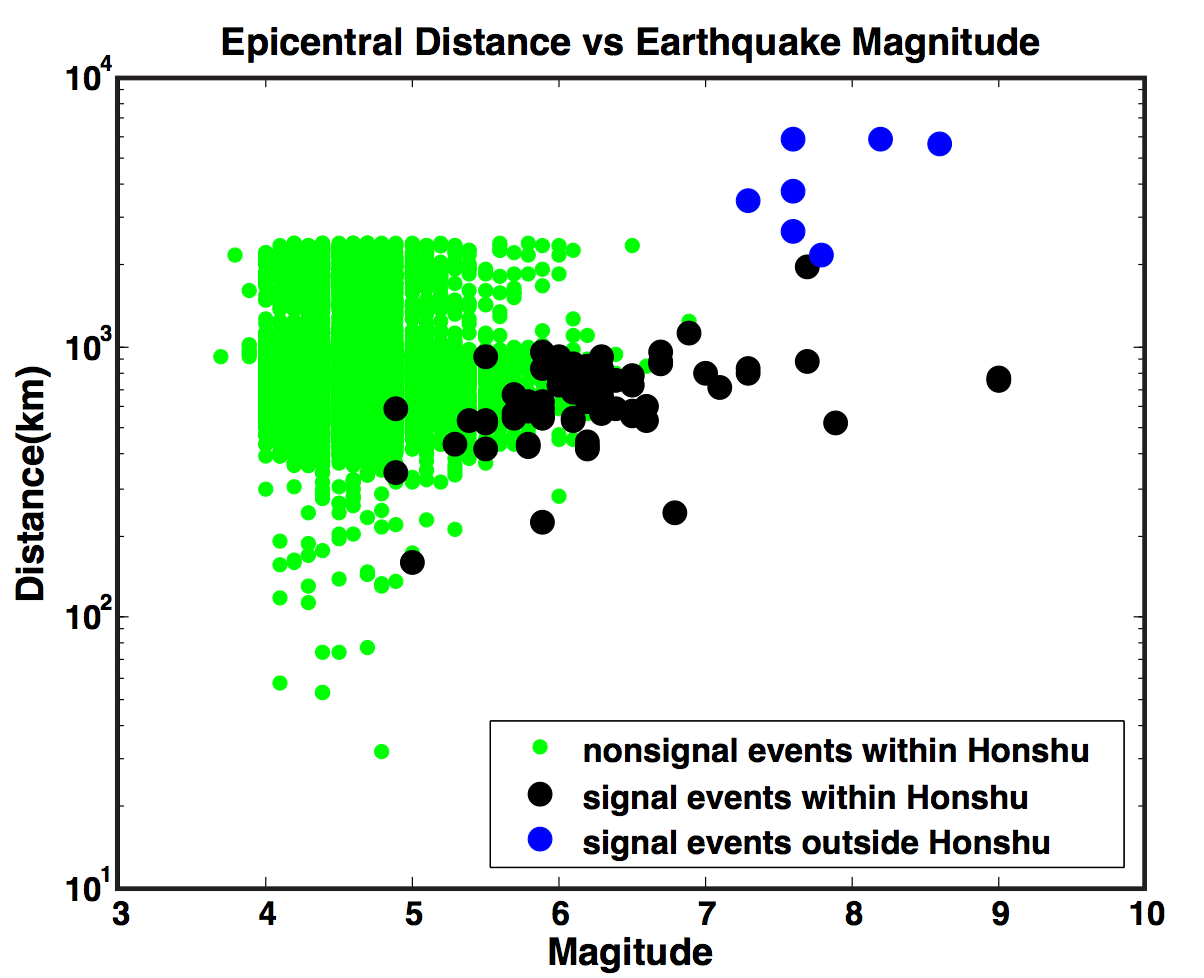 Slide courtesy of Demian Saffer
Spatial Arrays Suitable for Active Hole-to-Hole Hydrologic Testing, e.g. JdFR Flank
Long-term tracer injection experiment started on Expedition 327, 2010, concluded August 2014 with ALVIN.
First planned hole-to-hole hydrologic experiments in scientific ocean drilling.
Results resolved for the first time:
In-situ flow direction - S to N ridge-parallel
Flow mainly confined to ~1% inter-connected “effective porosity” that controls permeability
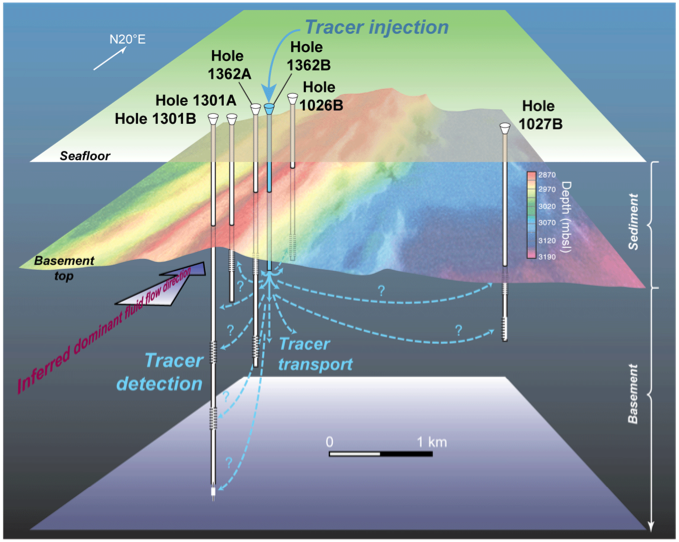 Andy Fisher et al., IODP Exp. 327, 2010
Results in Neira et al. (2016, EPSL)
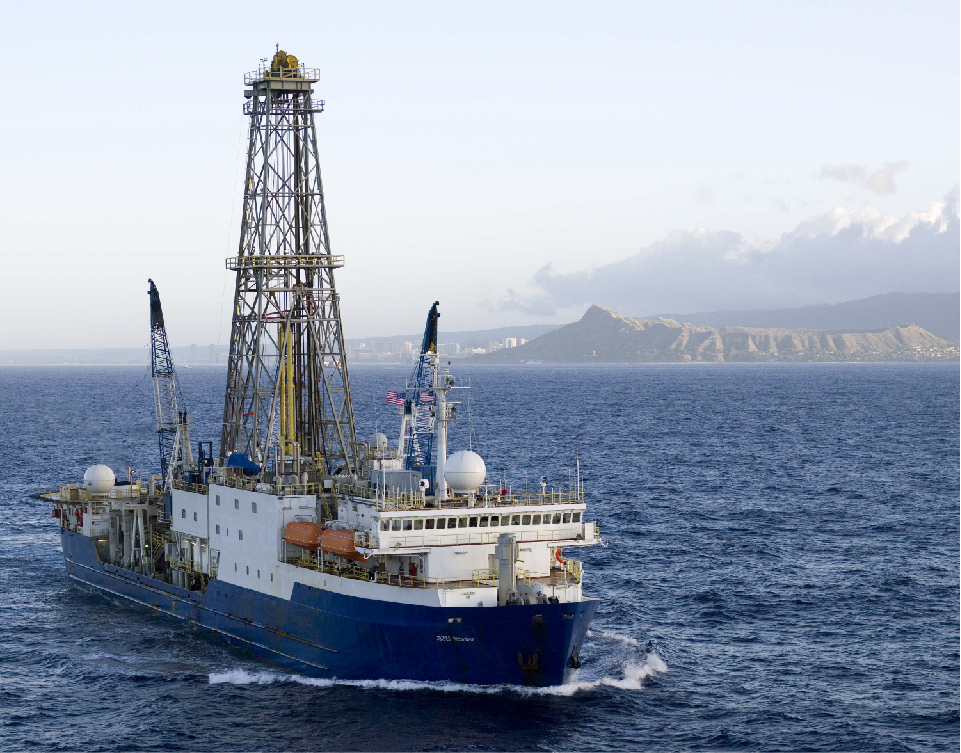 COLLABORATION & CONSENSUS
FOCUS